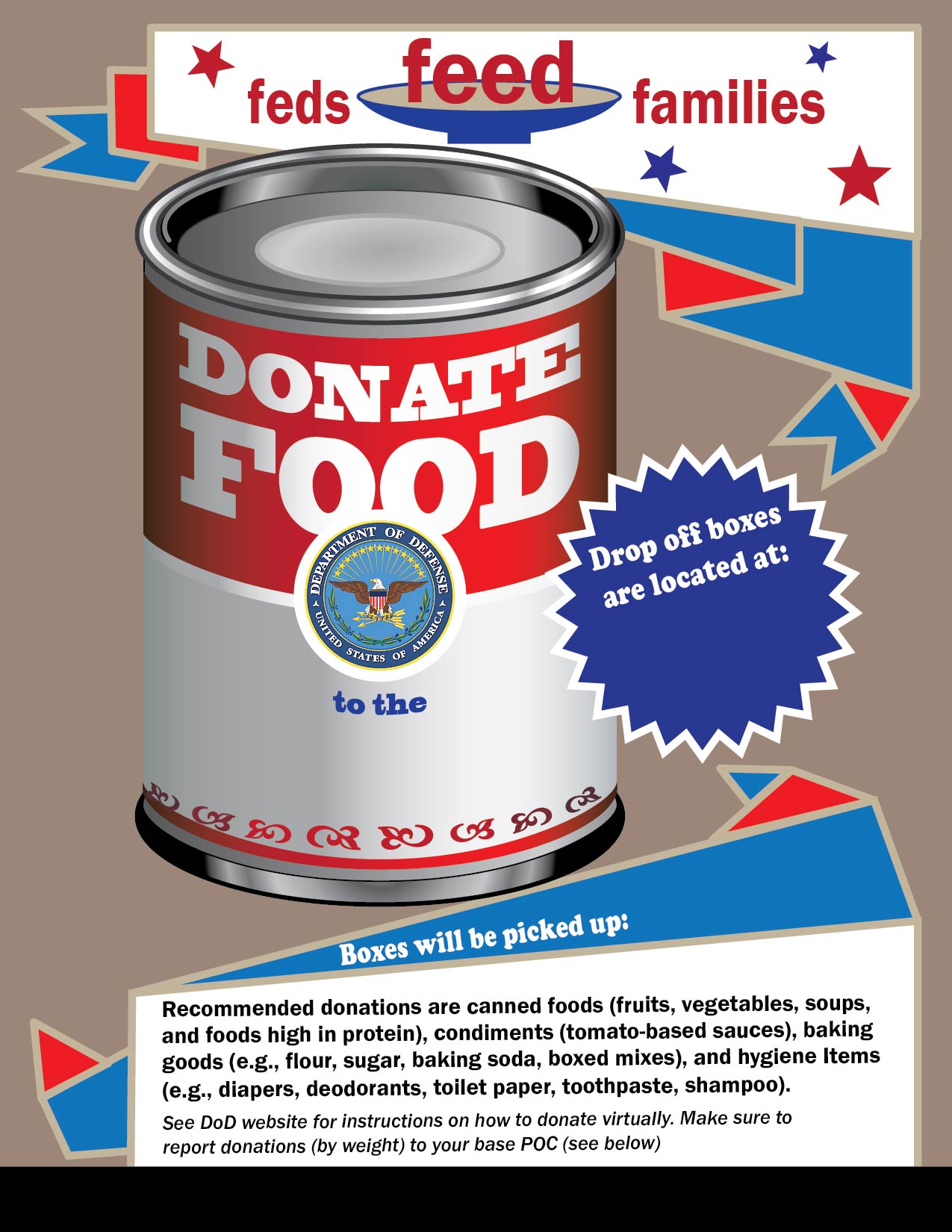 Type the locations here…
Type Name of Charities Here(and 2nd line if needed)
Type Date Here
Your Installation POC is _____________  (xxx) xxx-xxxx, xxx.xxx@us.af.mil